Assigned Reading (on the class website):

I Can’t Go On!
What’s behind stagefright?

By Joan Acocella

A review of:
“Playing Scared: A History and
	Memoir of Stage Fright”

The New Yorker, Aug. 3, 2015



Questions to consider:1. Do scientists get stagefright?
2. How is a scientific presentation
	similar to an artistic performance? How is it different?
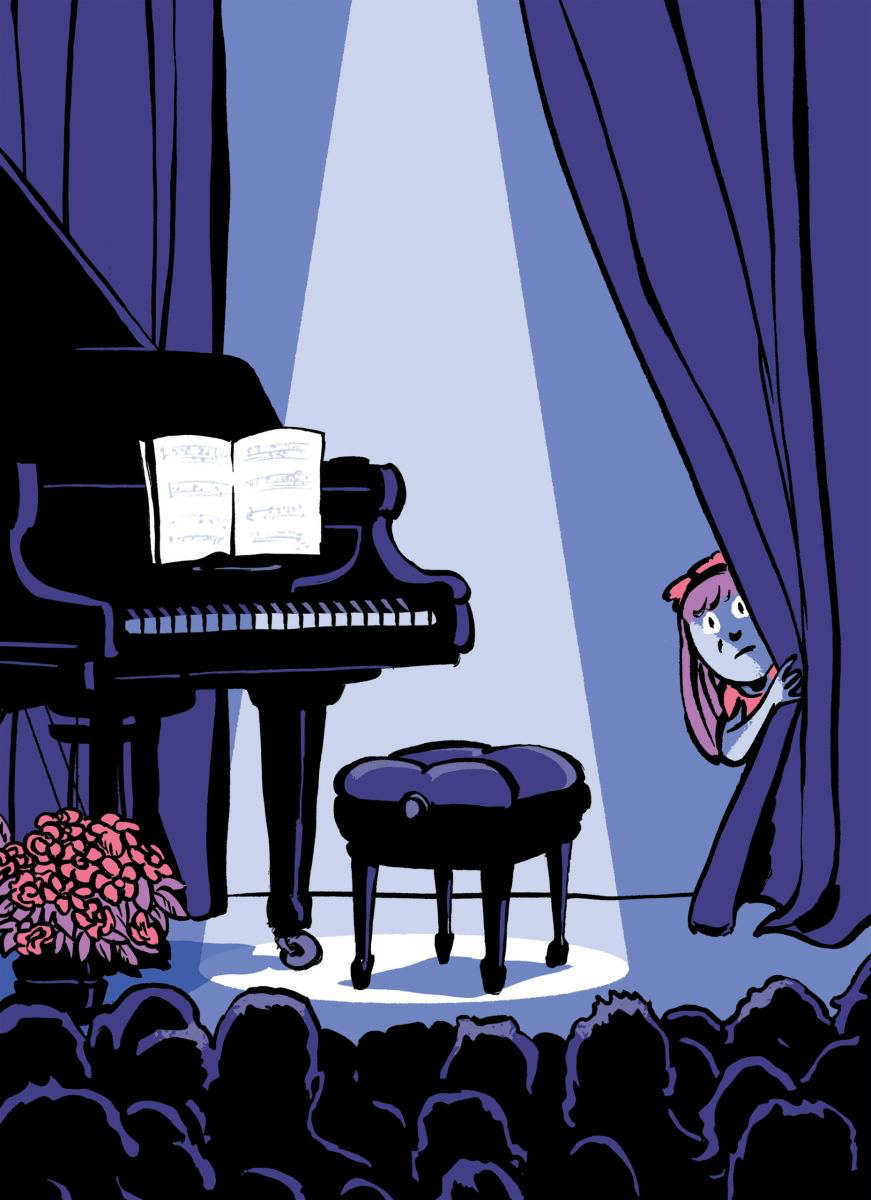 Assigned Reading (on the class website):

I Can’t Go On!
What’s behind stagefright?

By Joan Acocella
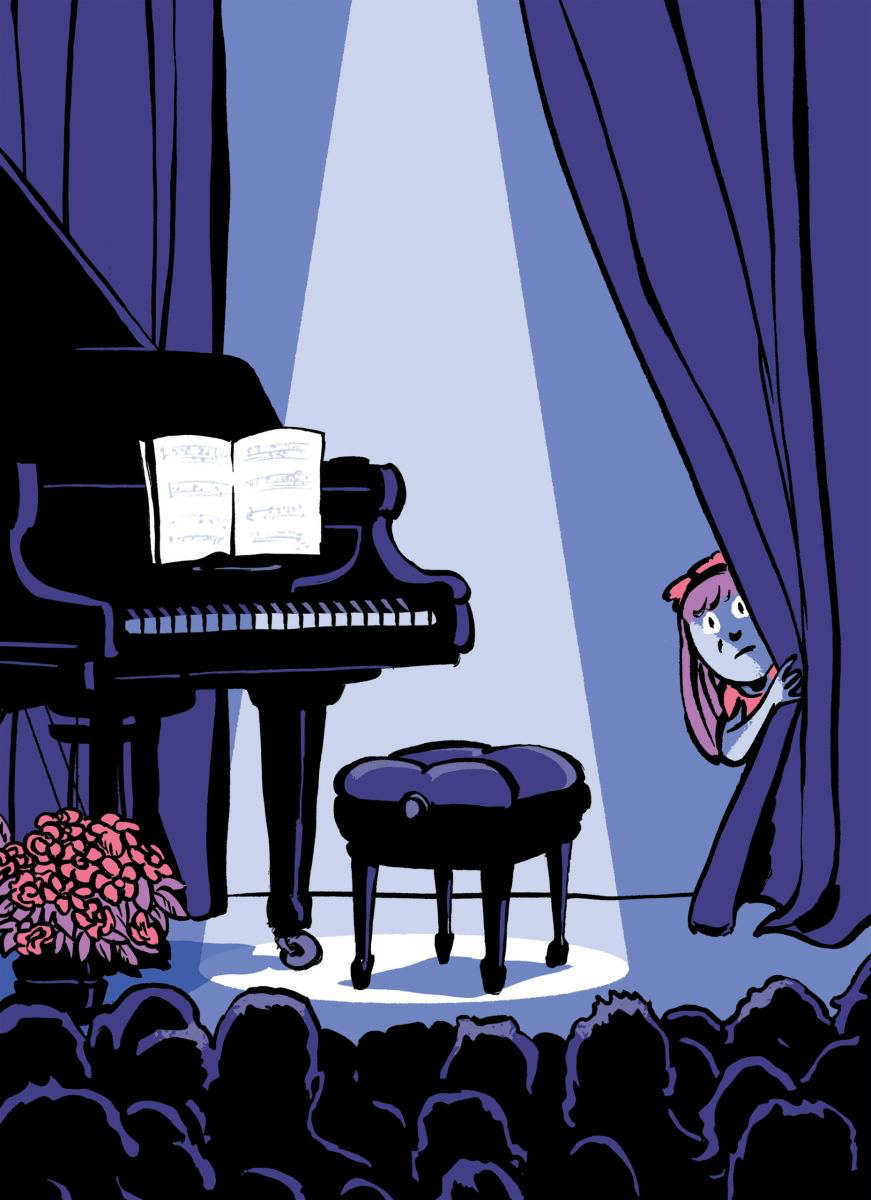 Factors that breed stagefright

A “culture” of performers not caring about the audience
Media vehicles that don’t require live performance
Intense pressure to perform at a high level every time
Public display of private emotions (exposure)
Shyness – many performers learned by practicing in private
Awkwardness - many performers are not social people
How many of these are relevant for scientists?
Assigned Reading (on the class website):

I Can’t Go On!
What’s behind stagefright?

By Joan Acocella
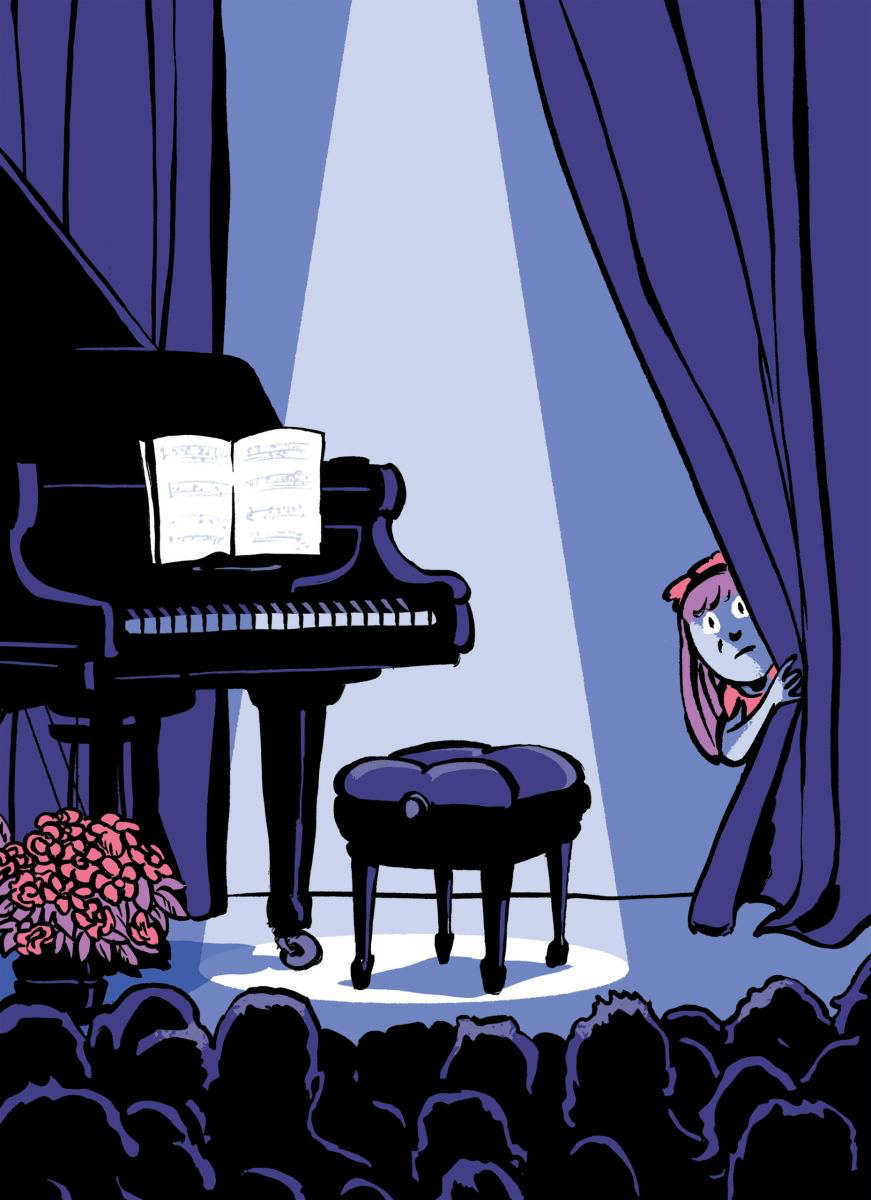 Ways to combat stagefright

Beta – blockers (?!?)
Yoga / meditation
Techniques to think positive thoughts / build confidence
Techniques to “center yourself” or “focus” 
Realize that there is no cure for stagefright
Use nervousness as a proof that you are serious
How many of these are relevant for scientists?
Assigned Reading (on the class website):

I Can’t Go On!
What’s behind stagefright?

By Joan Acocella
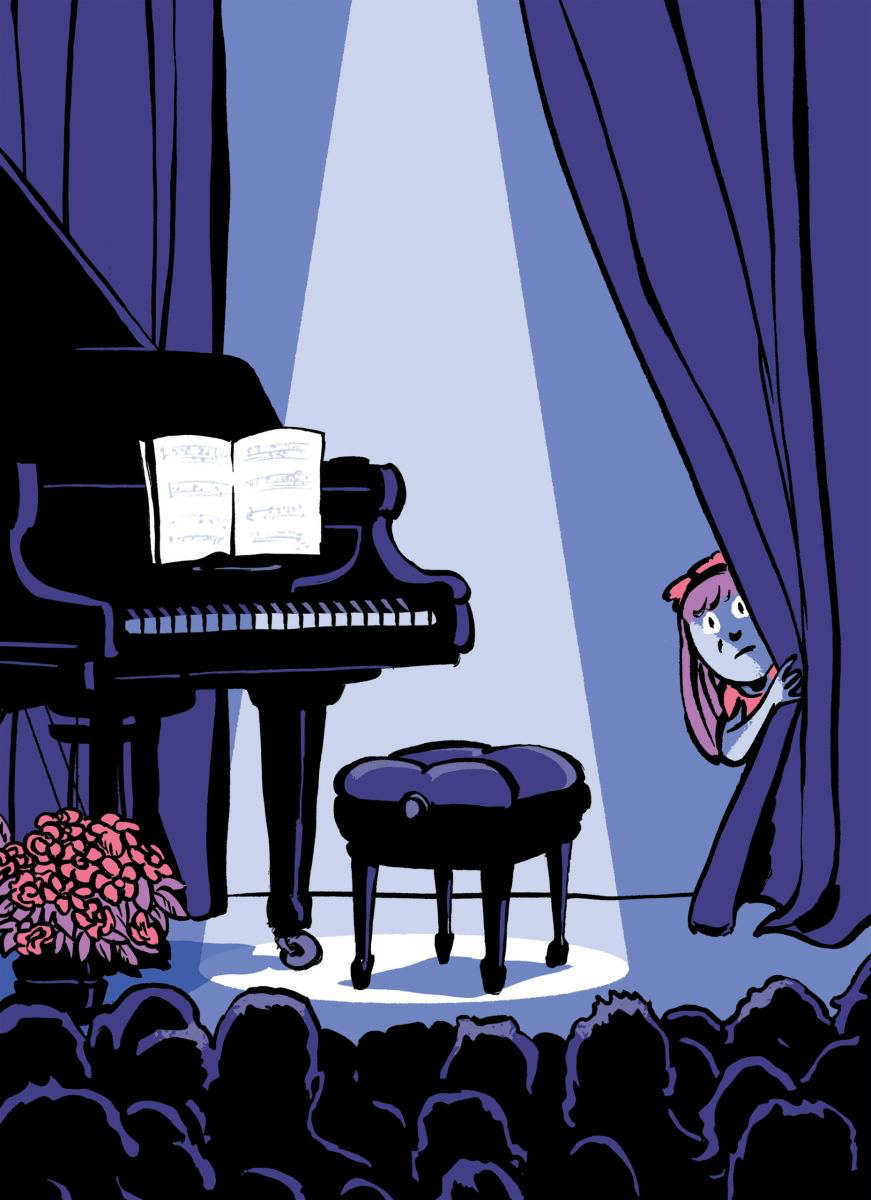 Stagefright: Conclusions

Nervousness is an integral part of public speaking

This is true for scientists too

It affects different people in different ways

There are many ways to handle stagefright – everyone must find their own way
How to Give a Memorable Seminar
Consider your message

		Every talk should make only one main point.
		Make sure everything you say relates to that point.
How to Give a Memorable Seminar
Consider your message

		Every talk should make only one main point.
		Make sure everything you say relates to that point.


		What should your audience take home?
		Will your audience understand this easily?
How to Give a Memorable Seminar
2.	Tell a story

	Beginning:	What problem are you trying to solve?
				Why is this problem important?
				How do you plan to solve this problem?
How to Give a Memorable Seminar
2.	Tell a story

	Beginning:	What problem are you trying to solve?
				Why is this problem important?
				How do you plan to solve this problem?

	Middle:		Describe your method.
				Show your results / discoveries.
				Make sure everything you say is relevant
How to Give a Memorable Seminar
2.	Tell a story

	Beginning:	What problem are you trying to solve?
				Why is this problem important?
				How do you plan to solve this problem?

	Middle:		Describe your method.
				Show your results / discoveries.
				Make sure everything you say is relevant 

	End:		What are the implications of your work?
				Highlight a few main conclusions.
How to Give a Memorable Seminar
3.	 Never Run Overtime! (EVER!)


	It may be the only thing your audience remembers
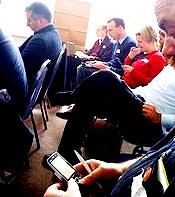 After a few minutes overtime, your
audience may look like this 
How to Give a Memorable Seminar
3.	 Never Run Overtime! (EVER!)


Strategies to avoid running too long:
	 Practice your talk (and time yourself)

	 Know how long you typically spend on each slide
			(I spend about 1 minute per slide on average)

	 Prepare your talk carefully:
		Cut out unnecessary material
		Update your talk each time you give it.

	 Simplify (figures, concepts, conclusions) to make
		sure your message is easily understood
How to Give a Memorable Seminar
4.	Figures should be clear
			Axes and labels should be easy to read.
From a paper:
For a talk:
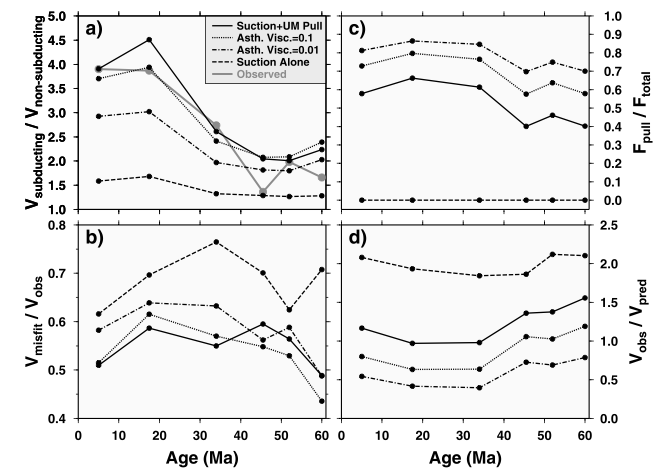 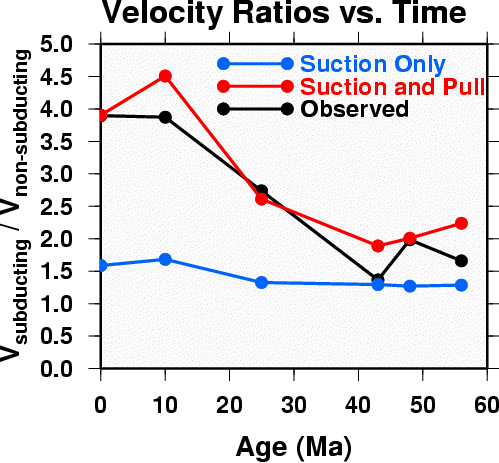 How to Give a Memorable Seminar
5.	Avoid equations	(or at least be careful) 
					Focus on the equations’s meaning.
					Make the equation simple.
From a paper:
For a talk:
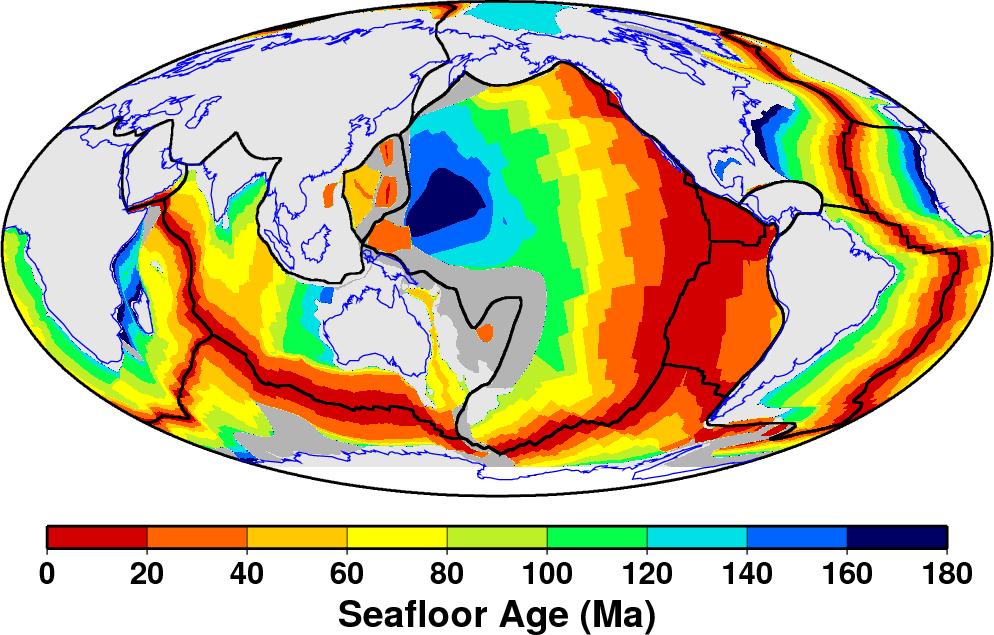 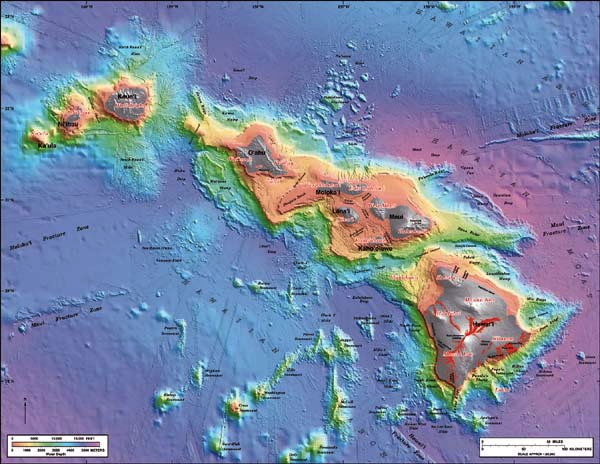 How to Give a Memorable Seminar
Avoid Distractions

	Examples of Distractions:

				Distracting background 

				Unnecessary graphics

				Extra text that you don’t refer to, is too 
				long, or that is not so very relevant
				
				Obvious nervousness

				A waving pointer
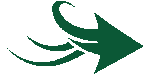 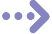 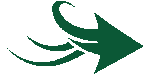 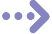 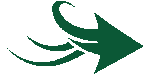 How to Give a Memorable Seminar
Avoid Distractions

	Examples of Distractions:

				• Distracting background 
				• Unnecessary text or graphics
				• Obvious nervousness
				• A waving pointer
				• Clothing (?)

			Keep the focus on what you are saying
How to Give a Memorable Seminar
7.	A talk is a performance

Delivery:
Face the audience
Speak clearly and loud enough
How to Give a Memorable Seminar
7.	A talk is a performance

Delivery:
Face the audience
Speak clearly and loud enough 

Attitude:
Project confidence
Be enthusiastic
How to Give a Memorable Seminar
7.	A talk is a performance

Delivery:
Face the audience
Speak clearly and loud enough 

Attitude:
Project confidence
Be enthusiastic

Rapport:
Relate to your audience
Interact with your audience
How to Give a Memorable Seminar
7.	A talk is a performance

Delivery:
Face the audience
Speak clearly and loud enough 

Attitude:
Project confidence
Be enthusiastic

Rapport:
Relate to your audience
Interact with your audience

Entertain:
Don’t be boring!
Be careful with jokes
How to Give a Memorable Seminar
Start out well

	Your first few sentences set a tone that can last

	(Memorize them?)
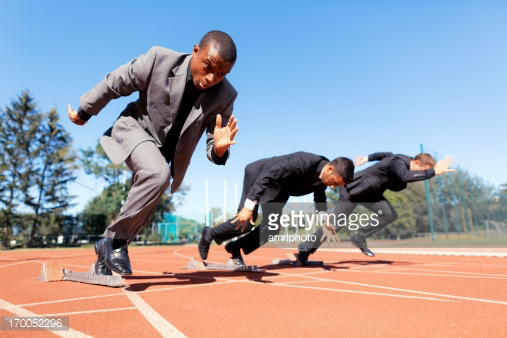 How to Give a Memorable Seminar
9. Avoid boring or confusing slides.
	
Example: An outline of your seminar
Outline of my seminar about public speaking

Introduction	Why public speaking is important

Methods	How to get better at public speaking

Results	How to evaluate your public speaking

Conclusions	What to expect as you get better at 			public speaking
How to Give a Memorable Seminar
9. Avoid boring or confusing slides.

	Example: An excerpt from a long passage
Public Speaking  (from Wikipedia)

In public speaking, as in any form of communication, there are five basic elements, often expressed as "who is saying what to whom using what medium with what effects?" The purpose of public speaking can range from simply transmitting information, to motivating people to act, to simply telling  a story. Good orators should not only be able to engage their audience, but also able to read them. The power of a truly great presenter is the ability to change the emotions of their listeners, not just inform them. Public speaking can also be considered a discourse community. Interpersonal communication and public speaking have several components that embrace such things as motivational speaking, leadership/personal development, business, customer service, large group communication, and mass communication. Public speaking can be a powerful tool to use for purposes such as motivation, influence, persuasion, informing, translation, or simply ethos.

In current times, public speaking for business and commercial events is often done by professionals, with speakers contracted either independently, through representation by speakers bureau paid on commission of 25-30%, or via other means.
How to Give a Memorable Seminar
10. Anticipate questions 

Always be respectful of the questioner.
HOWEVER: Make sure they are also respecting you.
How to Give a Memorable Seminar
10. Anticipate questions 

Always be respectful of the questioner.
HOWEVER: Make sure they are also respecting you.

Don’t allow questioning to take over your talk.
	Remember, you are in control of the room.
How to Give a Memorable Seminar
10. Anticipate questions 

Always be respectful of the questioner.
HOWEVER: Make sure they are also respecting you.

Don’t allow questioning to take over your talk
	Remember, you are in control of the room.

Use questions to highlight your main points.
How to Give a Memorable Seminar
10. Anticipate questions 

Always be respectful of the questioner.
HOWEVER: Make sure they are also respecting you.

Don’t allow questioning to take over your talk
	Remember, you are in control of the room.

Use questions to highlight your main points.

Be prepared for critical questions:

At least know answers to your own questions about your work
Prepare extra slides to help you answer expected questions
Acknowledge if you don’t know the answer
How to Give a Memorable Seminar
11.	Practice!!

	Work out transitions
	Find efficient ways
		to make your point

	Practice with a group
		and get feedback
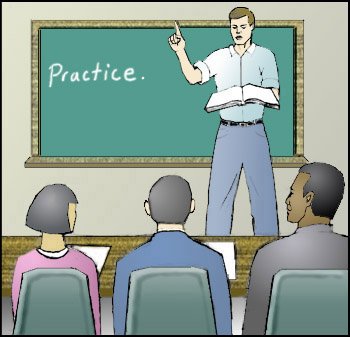 How to Give a Memorable Seminar
12.	Finally: Enjoy it!

Each seminar is a chance to:

Connect with new people
Improve your public speaking skills



Having the attention
of this many people
is a rare opportunity.
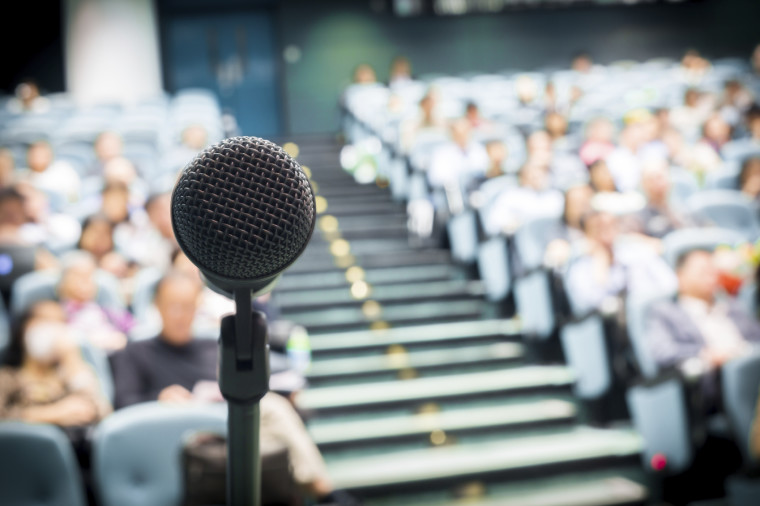